大阪府在宅医療体制強化事業（機能強化支援事業）
事業概要
在宅療養患者への24時間往診体制整備に向けて、複数医療機関及び多職種間における連携体制の構築を支援
大阪府内に所在する診療所及び病院（医療法第１条の５に定める）
　※但し以下の補助条件Ａ)で申請の場合は、令和5年３月31日時点で機能強化型在宅療養支援診療所・病院（単独型、連携
　　型問わず）の加算をとっている医療機関は対象外
　※以下の補助条件Ｂ)で申請の場合は、本補助金を一度受けたことがあるグループは対象外
補助対象
事業者
＜補助対象事業者数（目安）＞　Ａ）10機関、Ｂ）2機関
Ａ）令和５年度中に機能強化型在宅療養支援診療所（病院）の算定要件の充足　
　　※「在宅看取り」「往診」等の実績除く（詳細は別紙をご参照願います。）

Ｂ）最低２病院、３診療所及び１訪問看護ステーションが連携するグループ診療等体制の構築及び運営
　　※グループの情報（医療機関名など）は、第８次大阪府医療計画において設定予定の「在宅医療に必要な連携を担う拠点」に
　　　情報共有いたします。
補助条件
医療機関間や多職種間の連携体制構築にかかる経費（下記a～c）　※記載金額は１医療機関あたり上限額
補助対象
経費
大阪府　健康医療部　保健医療室
保健医療企画課
在宅医療推進グループ　村松
電話：06-6944-6025(直通）　
E-mail:zaitakuiryo@gbox.pref.osaka.lg.jp
募集
期間
問合せ先
令和５年８月31日〆切
※募集開始時に提出書類等を下記ホームページに掲載します。
http://www.pref.osaka.lg.jp/iryo/zaitaku/kinokyoka.html
機能強化支援事業　　　令和５年度募集・交付事務の流れ（予定）
補助金交付事務の流れ
（事業者募集）
７月上旬～
（交付申請書の提出）
10月上旬
事業計画の提出開始
補助金交付申請書の提出
（交付決定）
（募集〆）
10月下旬
~8月末
補助金交付決定
補助金事業計画書の提出締切
（事業終了）
～３月末
8月下旬～
（事業実施判断）
事業内容についての事前協議（適宜）
大阪府が事業の完了検査を実施（事業終了後随時）
（実績報告書）
～4月
（内示）
9月中旬
大阪府が事業計画の内容を審査の上、
補助金の上限額（内示額）を通知
実績報告書の提出（検査確認後、補助金交付）
留意事項
・本事業は、在宅療養患者の急変時対応体制の確保に向けて、医療機関間や多職種間の連携体制構築を目指しています。

・補助の対象は、本年度（令和５年４月１日～令和６年３月31日）の間に支出・導入等されたものです。（令和６年３月31日までに事業を完了してください。）

・補助条件A）で申請の場合、事業終了時点で機能強化型在宅療養支援診療所・病院の施設基準（看取り数等の過去の実績を除く）を満たすことを補助要件としています。（次頁参照）
・補助対象業者は、機能強化型在宅療養支援診療所・病院を目指す医療機関（単独型、連携型問わず）若しくはグループ診療体制の構築及び運営を行う医療機関です。　　

・補助条件Ａ)で申請の場合、令和５年3月31日時点で、機能強化型在宅療養支援診療所・病院の加算を取っていない医療機関に限ります。

・当該年度で予算額を超える応募があった場合、予算額の範囲で按分などの調整を行います。
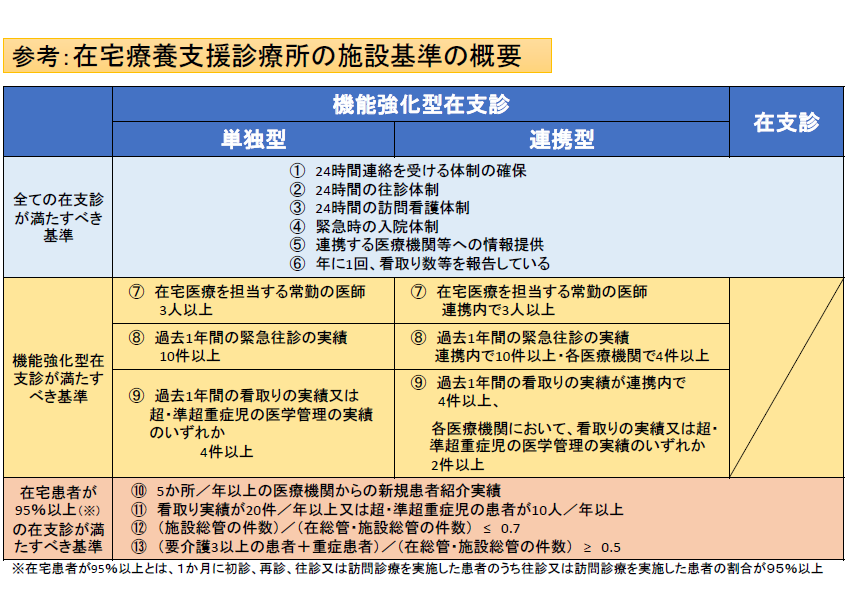 別 紙
枠内の条件を満たすこと
23/7/4 18時13分